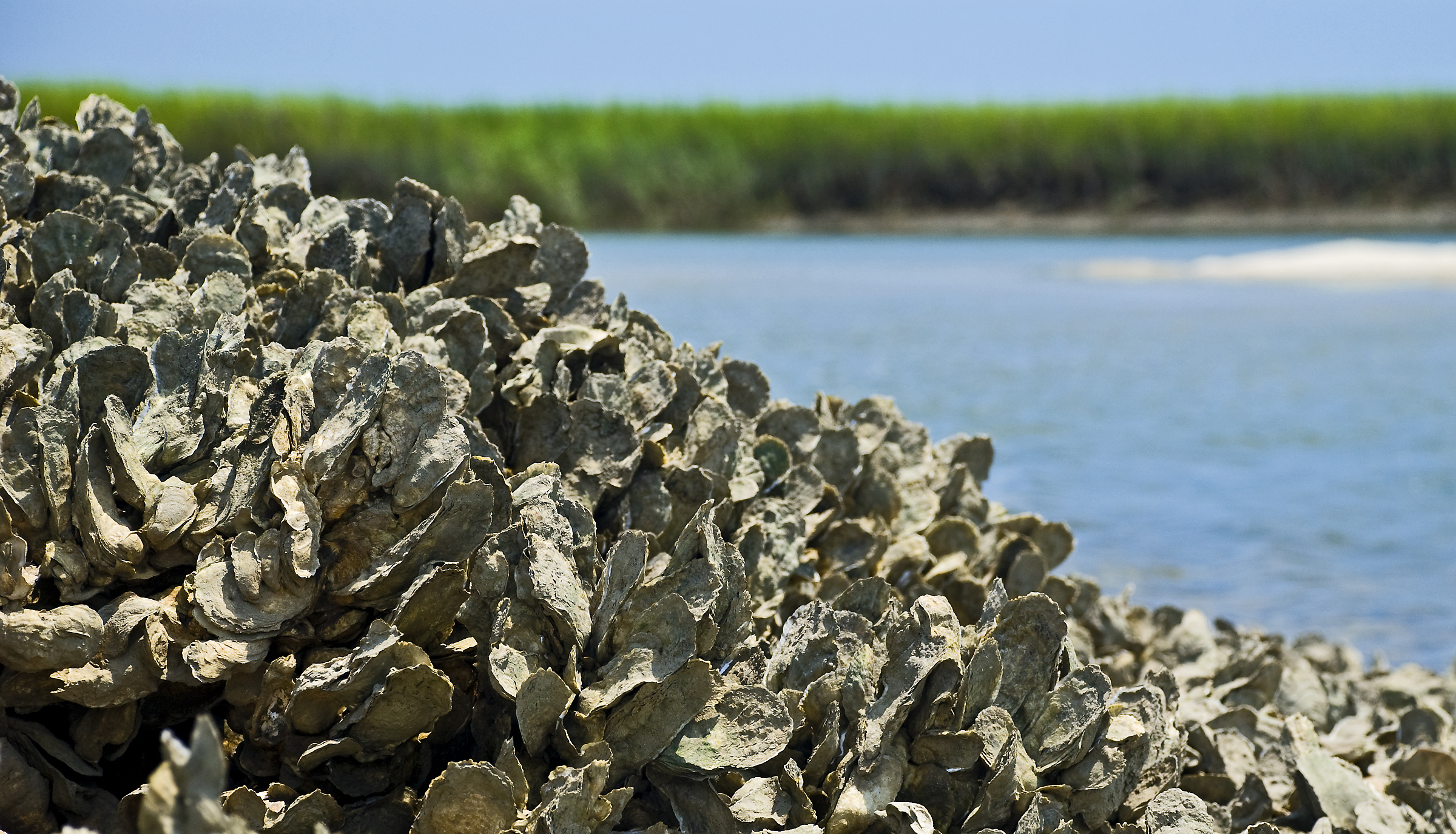 Oyster Reefs
ECOSYSTEM SERVICES: THE KEY TO ESTUARINE HEALTH
[Speaker Notes: Image 1: https://www.visitsouthwalton.com/tips-trips/dining-with-a-purpose-local-restaurants-support-oyster-reef-program]
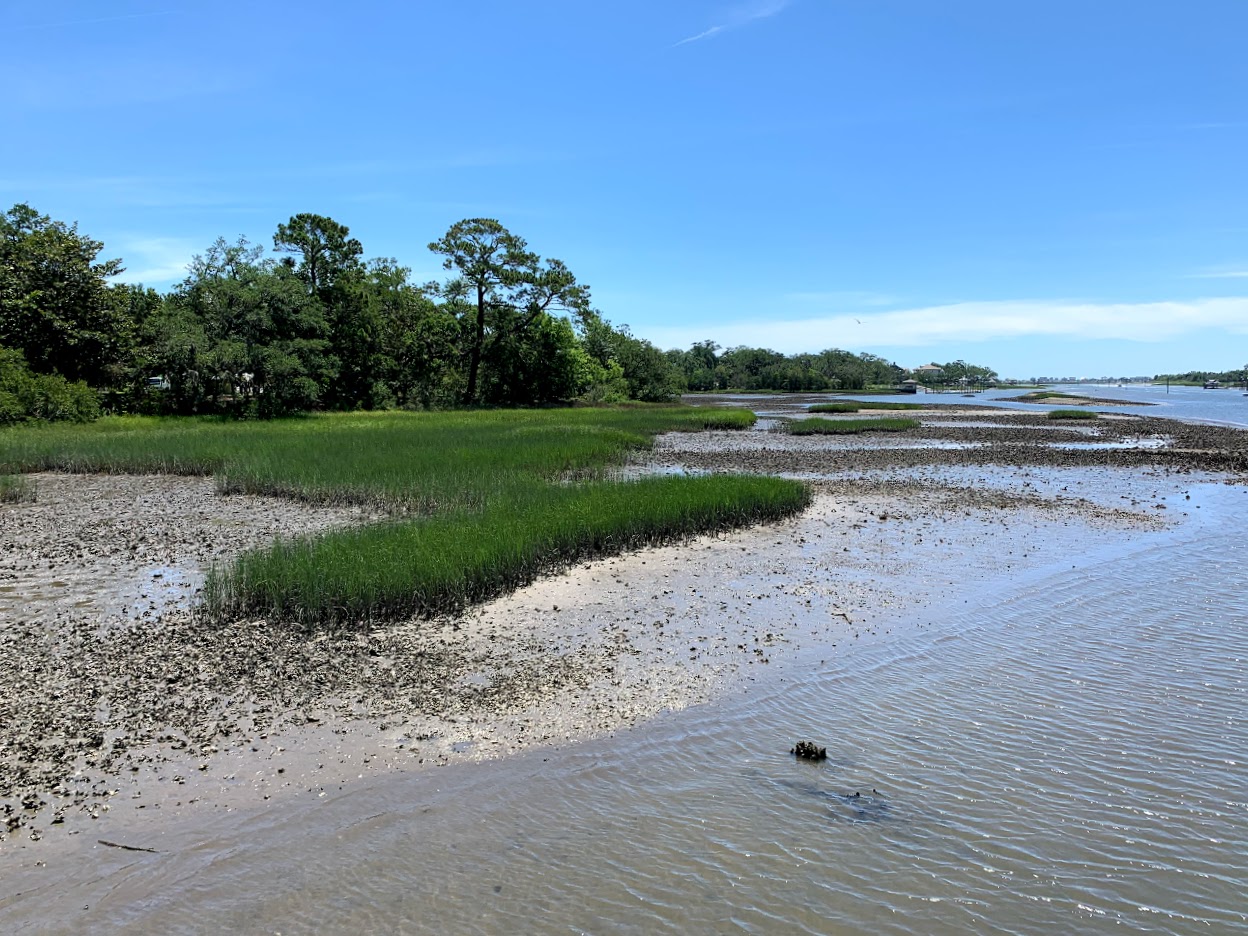 Oyster Reefs
What are they?
How are they made?
Why are they important?
Why are they at risk?
What can we do to help?
2
[Speaker Notes: Image: Duke Nicholas Institute, Natalie B. Rodriguez]
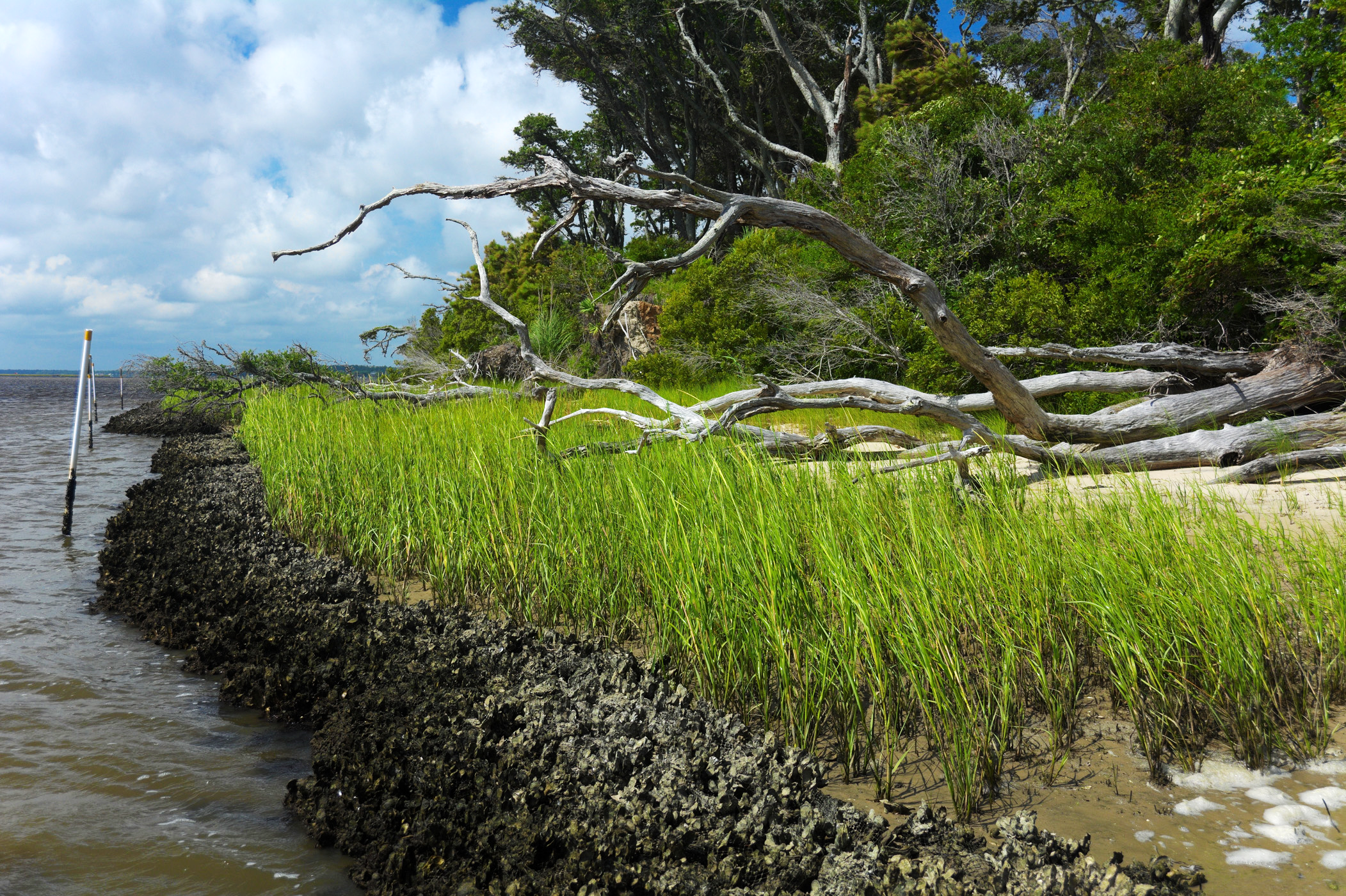 Habitat
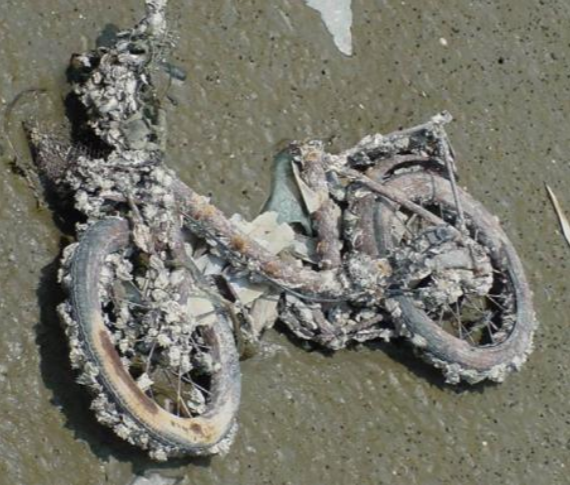 Common in coastal areas
Grow on hard to firm surfaces, both intertidally (only underwater part of the time) and subtidally (always underwater).
Mangroves, salt marsh, sea grasses often nearby
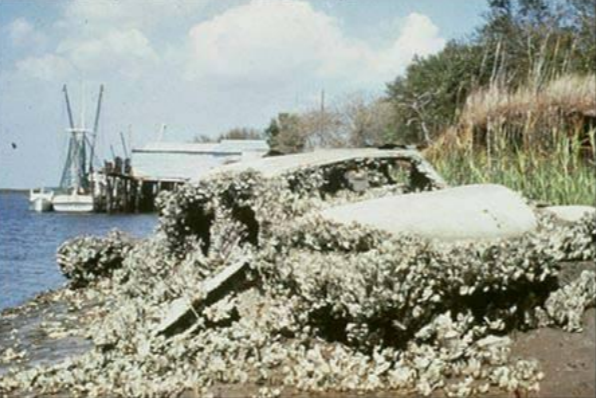 3
[Speaker Notes: Top image: https://www.coastalreview.org/2019/04/state-permitting-for-marsh-sills-simplified/
Bottom images: https://coast.noaa.gov/data/estuaries/pdf/an-ode-to-the-oyster-oyster-reefs-powerpoint.pdf]
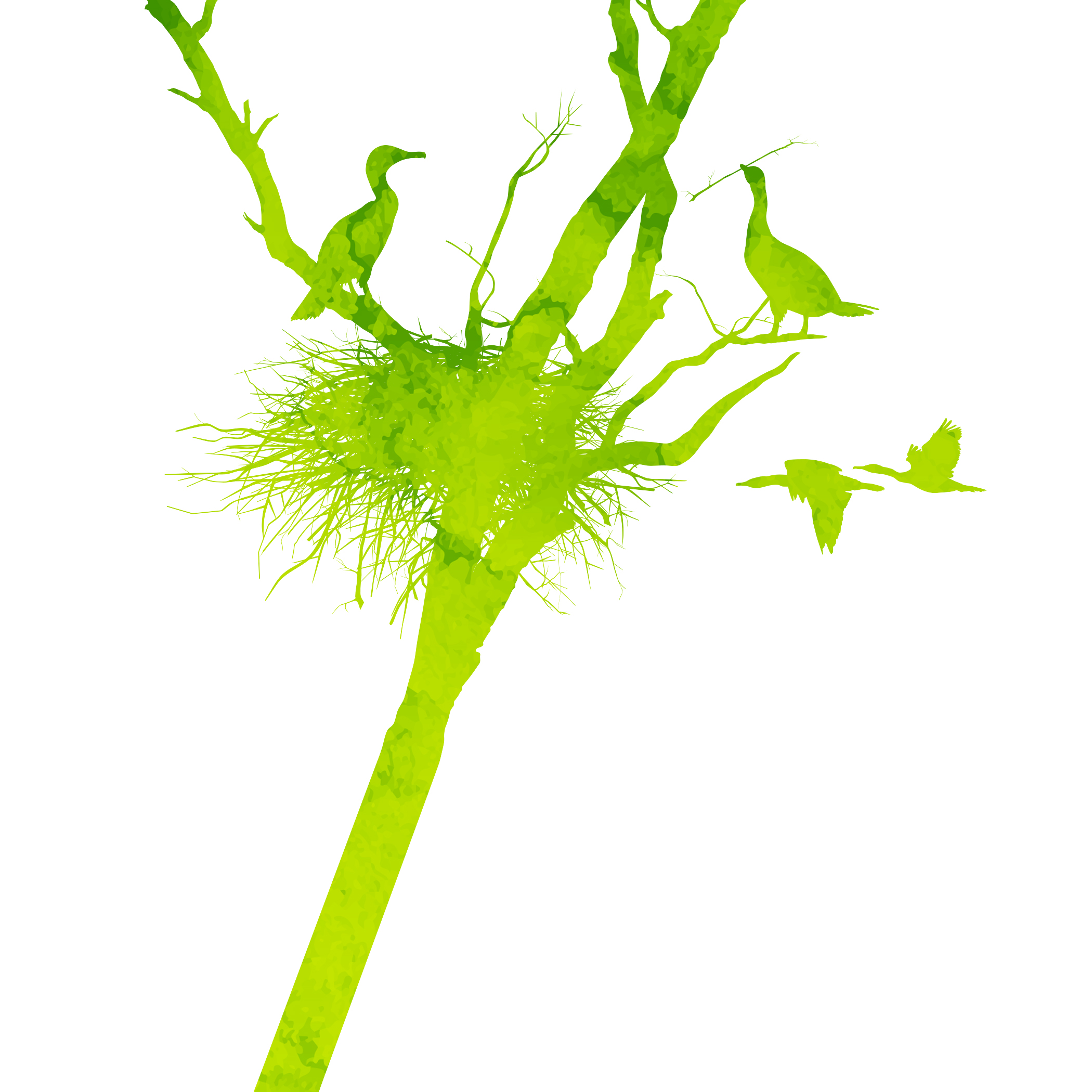 Ecosystem Services (Aka Nature’s Benefits)
4
[Speaker Notes: GIF: https://www.youtube.com/watch?v=JvR0RIZd8HU
Other images-creative commons (licensed under CC BY-NC-ND)]
Simply defined, ecosystem services are the direct and indirect benefits that humans receive from nature. ​
Direct- forest products for building or fuel​
Indirect- culture, recreation, revenue, etc. ​
Important to remember that humans and nature are NOT involved in separate systems. Something that happens to one could influence what happens to the other. ​
We rely on nature's benefits and therefore must protect them!
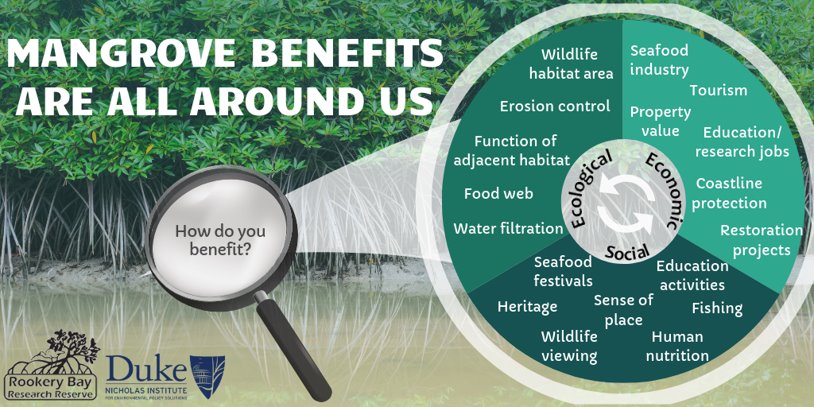 Think about this quote from Conservation International... "humans need nature, but nature doesn't need us" ​
5
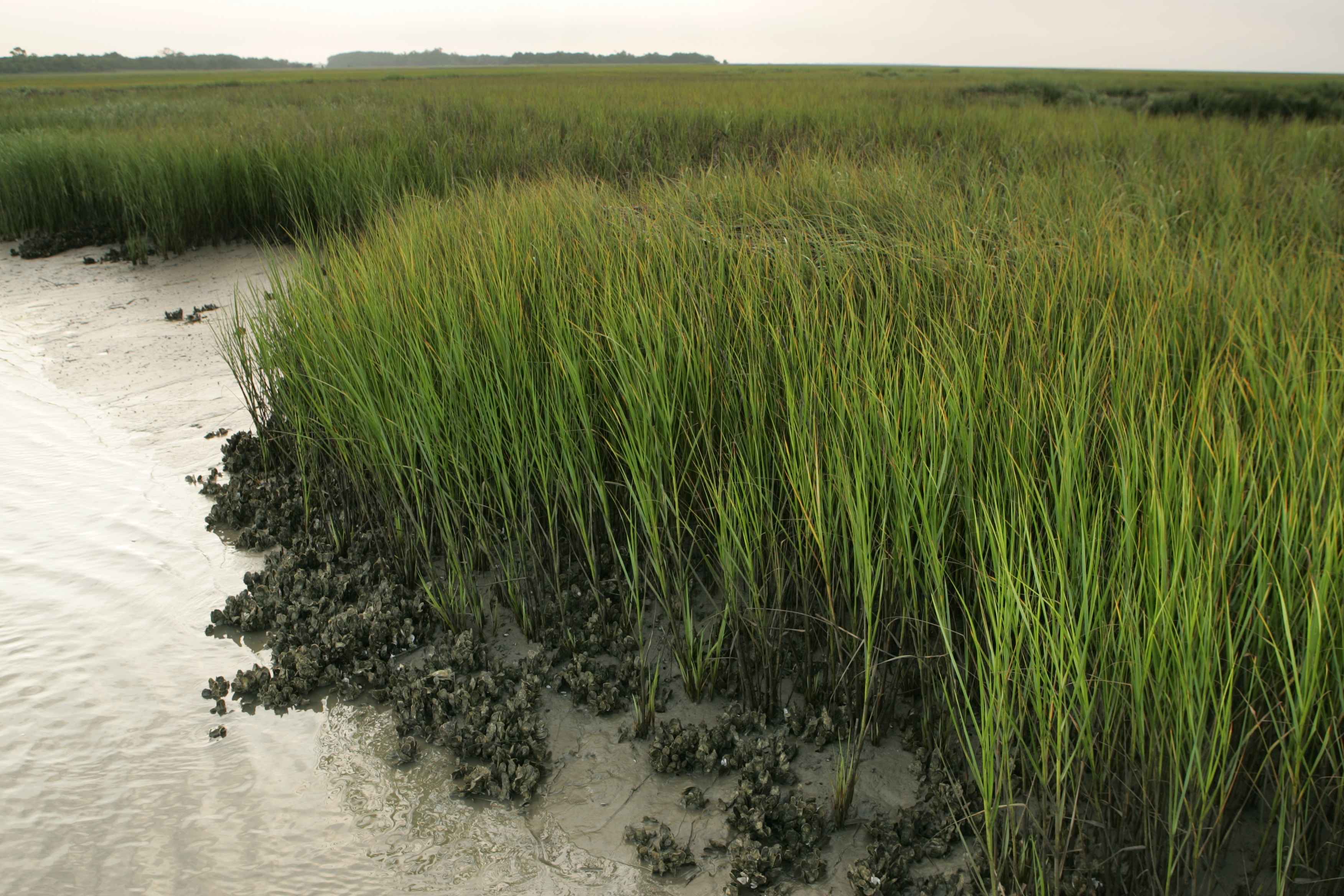 Why are oyster reefs ecologically important?
Provide food and habitat for organisms in and out of water
Improve water quality and clarity
Filter sediments and pollutants 
Good for nearby habitat like mangroves, underwater and shoreline grasses, and salt marshes
Reduce erosion, protect shorelines
‘Keystone species’
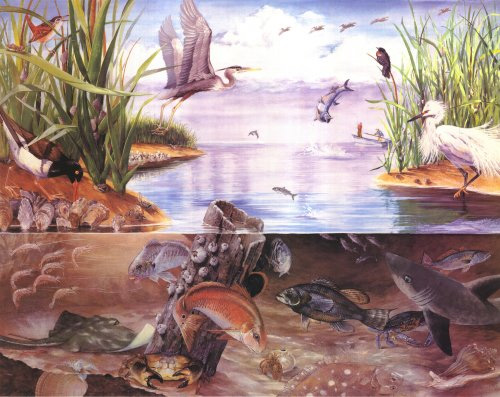 6
[Speaker Notes: Top image: This Photo by Unknown Author is licensed under CC BY-SA
Bottom image: http://score.dnr.sc.gov/deep.php?subject=2&topic=15]
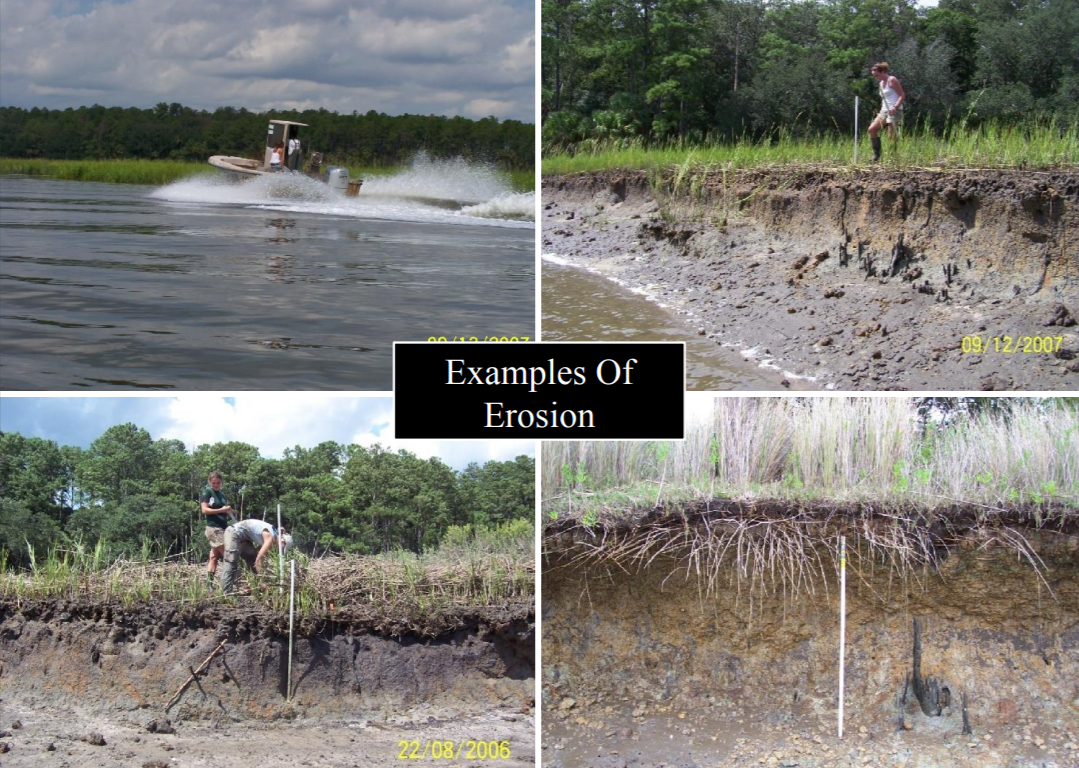 7
[Speaker Notes: https://coast.noaa.gov/data/estuaries/pdf/an-ode-to-the-oyster-oyster-reefs-powerpoint.pdf]
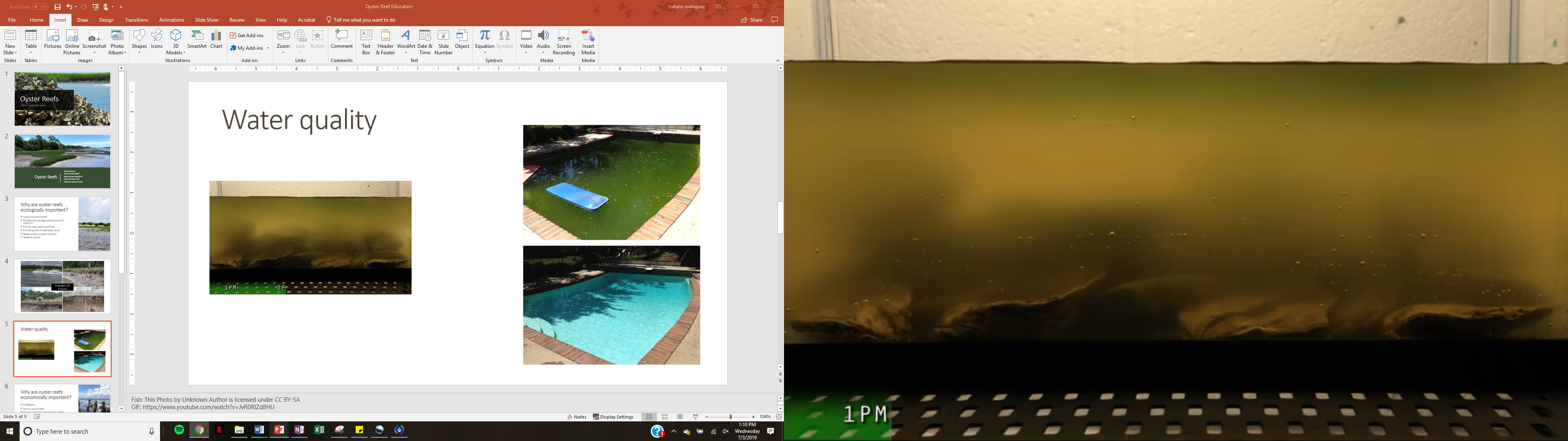 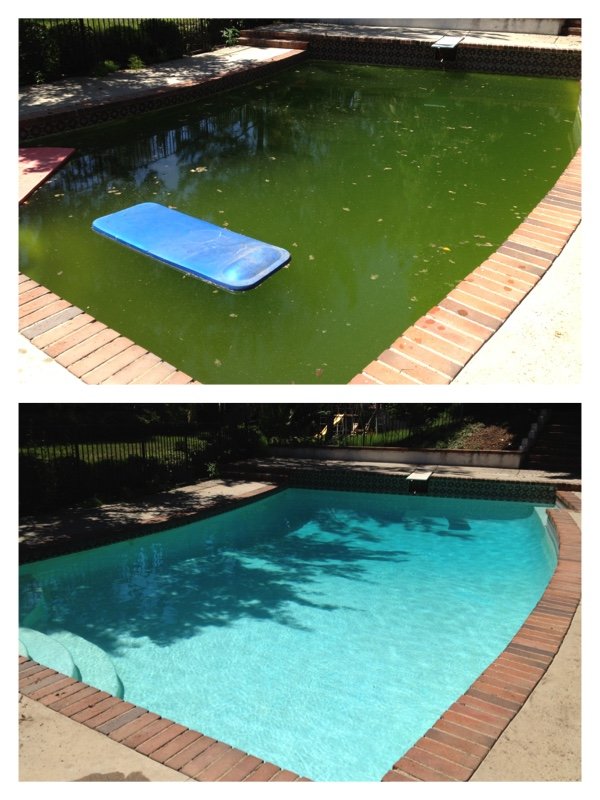 Before
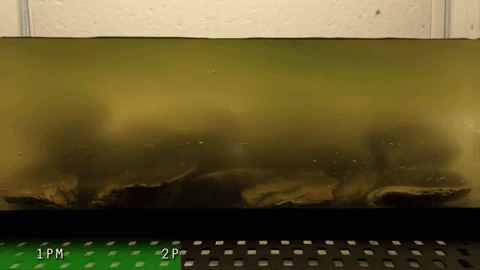 Where would you rather swim?
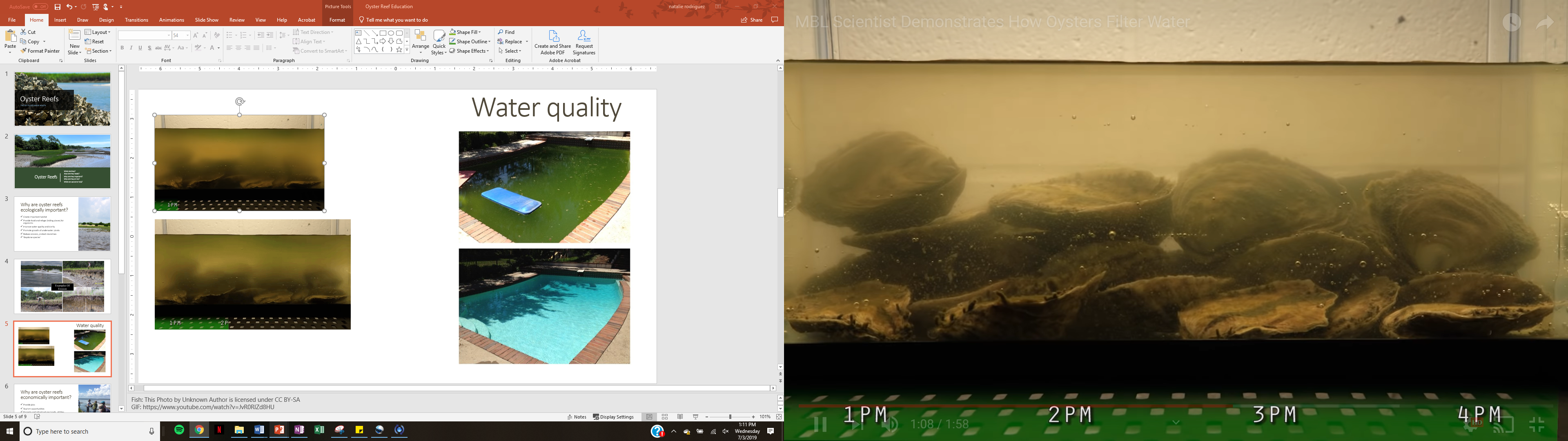 After
*Oysters can filter as much as 50 gallons a day!
[Speaker Notes: Oyster Images/GIF and quote: https://www.youtube.com/watch?v=JvR0RIZd8HU
Pools: https://www.yelp.com/biz_photos/cabana-boys-pool-care-granada-hills-3?select=nIwjwW_mLClEDWdyH945Yw]
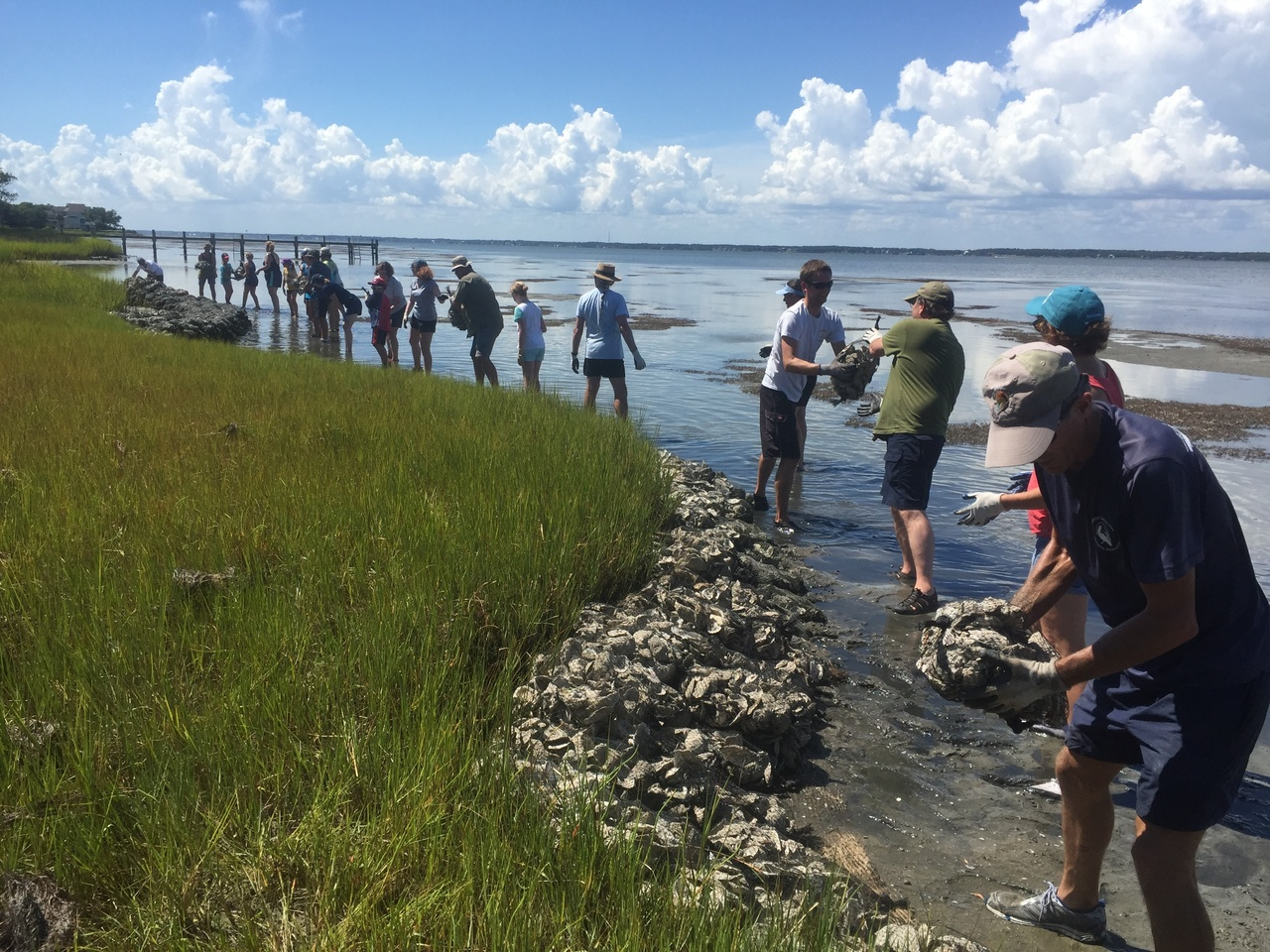 Why are oyster reefs economically important?
Provide jobs
Commercial fisherman, educators, scientists, tourism/recreation guides, restoration professionals, etc. 
Tourism and recreation revenue
Kayaking, wildlife watching, nature walks, paddle boarding, boating, fishing 
Natural breakwaters
Property and infrastructure (roads, utilities, etc.) protection
Seafood source/nursery for large fish
 restaurants, festivals, nutrition, etc.
Coastal restoration projects
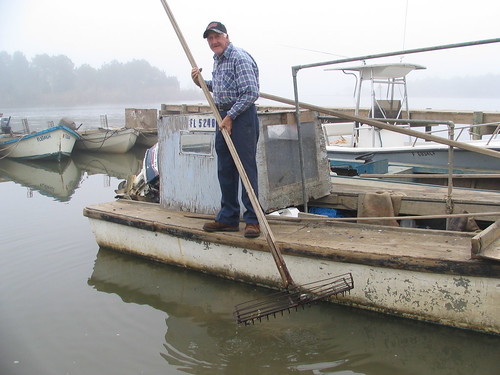 9
[Speaker Notes: Top image: https://www.fisheries.noaa.gov/feature-story/noaa-seeks-applications-community-based-habitat-restoration-project-funding
Bottom image: This Photo by Unknown Author is licensed under CC BY]
History/heritage, Sense of place (pride), Festivals, Art
CULTURE
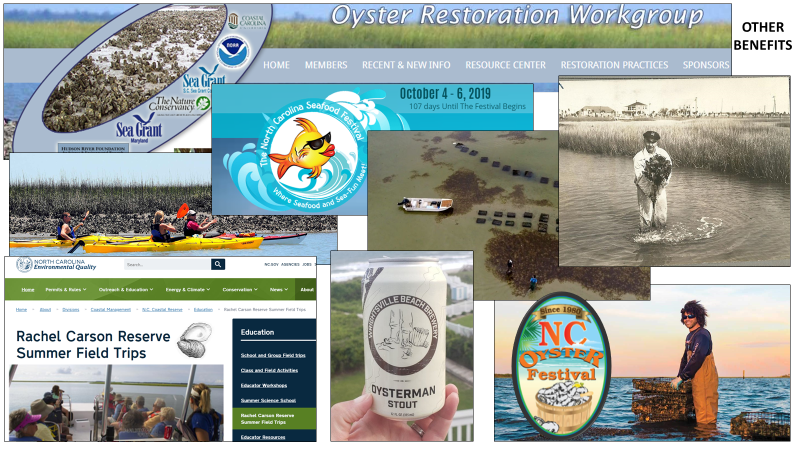 [Speaker Notes: Restoration as a social activity, recreation, heritage, culture, education, science, sense of place, seafood festivals 
Young oysterman: https://www.ourstate.com/an-oystermans-calling/
Old oysterman: A Carteret County oyster farmer. Image from the N.C. Museum of History.]
A common story…
[Speaker Notes: The Chesapeake Bay Program 
The Chesapeake Bay faced large oyster loss due to certain industry booms. North Carolina faced/is facing this same outcome.]
NC Restoration
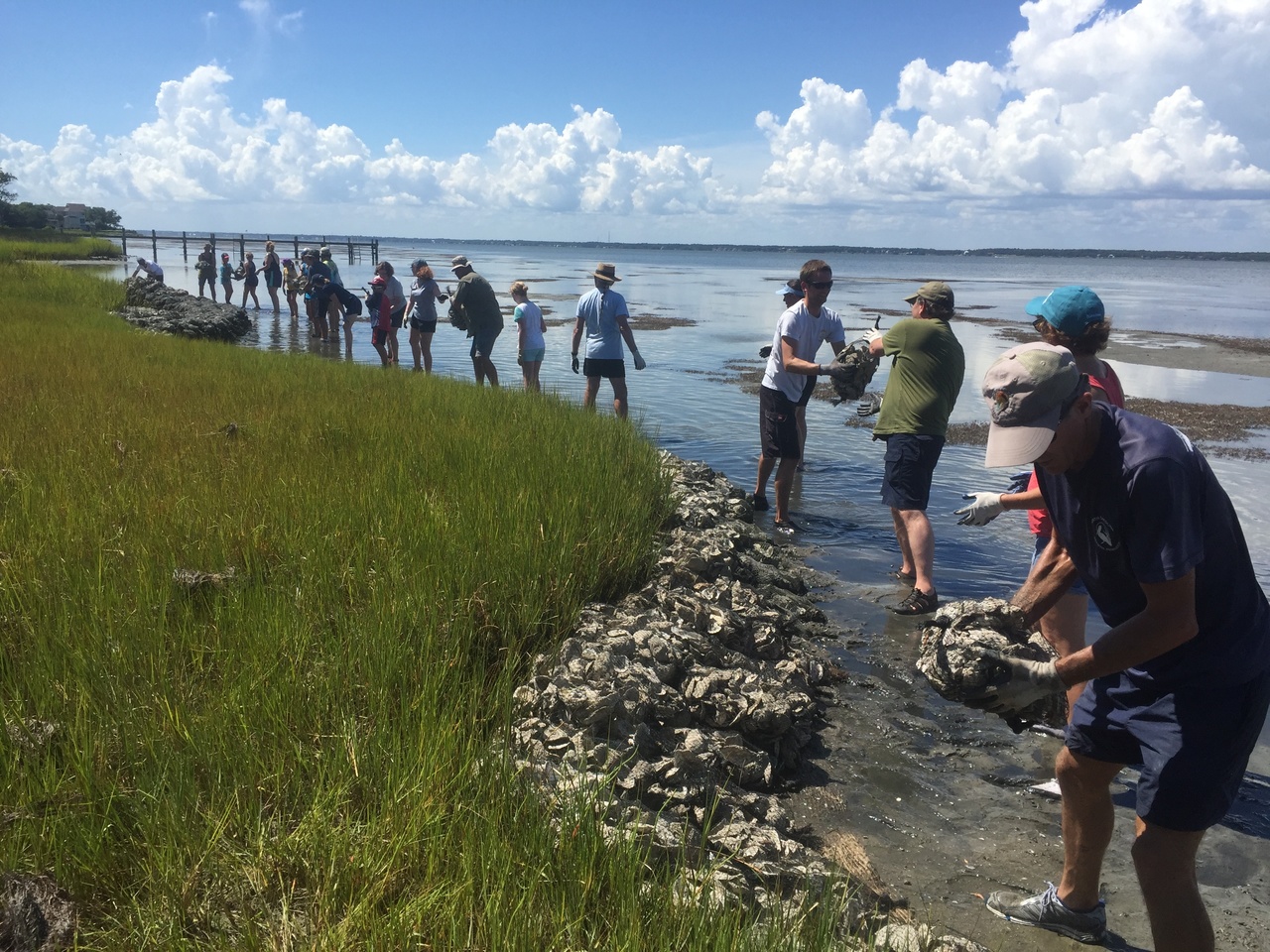 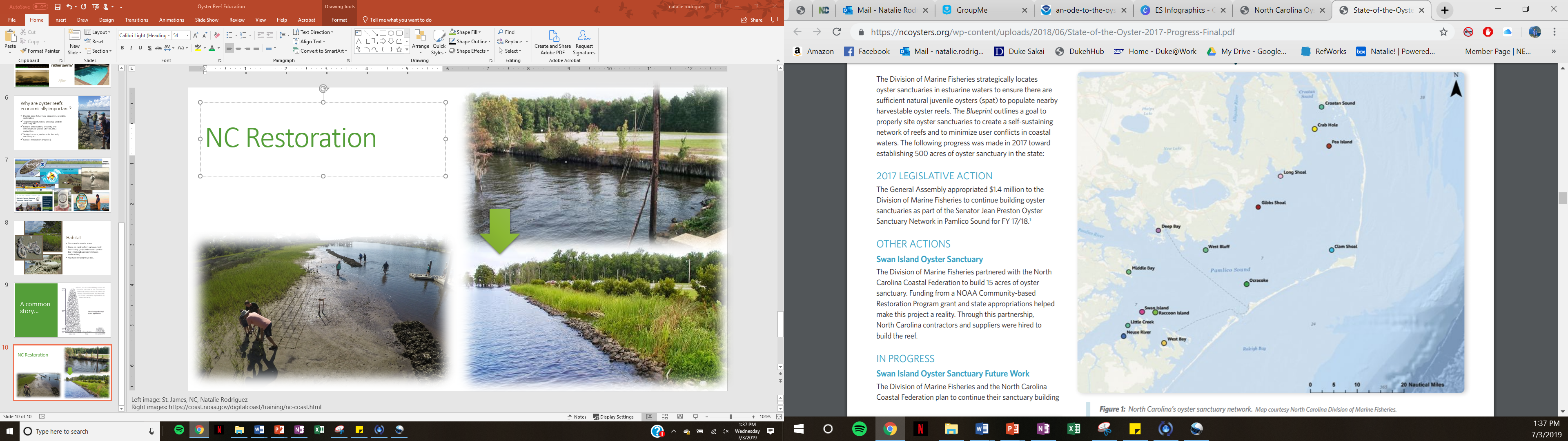 12
[Speaker Notes: Left image: https://ncoysters.org/wp-content/uploads/2018/06/State-of-the-Oyster-2017-Progress-Final.pdf
Right images: https://coast.noaa.gov/digitalcoast/training/nc-coast.html
Left shows oyster sanctuaries in North Carolina. Here, they are left to thrive. The right image shows people working on a restoration project, laying down shell bags to create oyster reef.]
Split into even teams
1-Score keeper, 2-team captains (will give team answers) 
Pick a number 1-10 or flip a coin to see who goes first 
See question, huddle and write down potential answers for a minute or two
Two X, then other team goes
Every round 100 points available (except 5)
__________
Last round each team write down 10 things in 1 minute!
Each ✓ = 10 points
Most points wins!
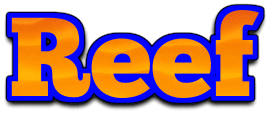 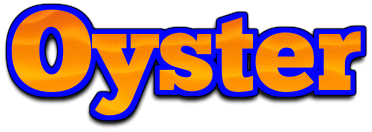 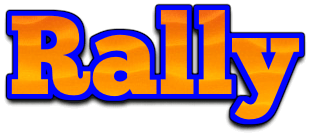